Занятие-конкурс «Веселые произведения Бориса Заходера»
Бахтеева Виктория Вячеславовна
Учитель начальных классов
МБОУ ГСОШ №1 
Р.П.Городище
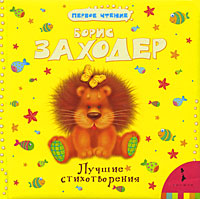 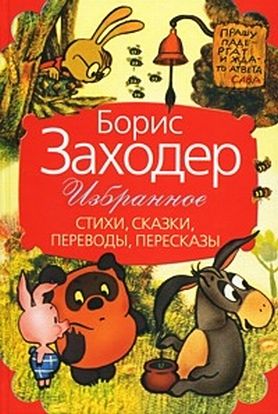 Борис Заходер
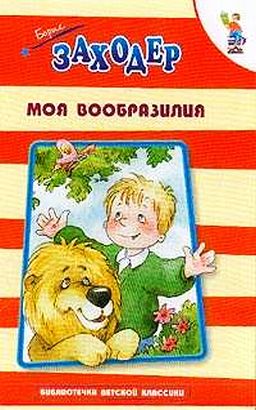 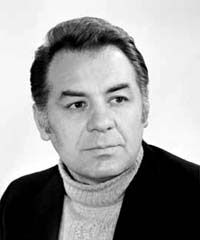 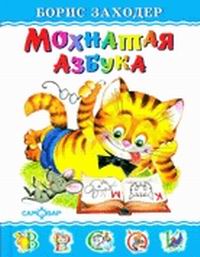 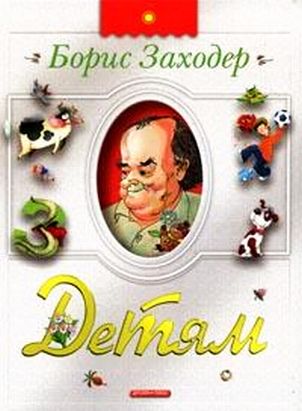 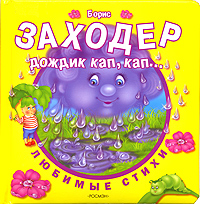 9 сентября 1918 – 7 ноября 2000
Смотрите сами
Вот есть, например, десятки писатель
Борис Заходер;
Есть переводчики взрослый и детский,
Тот знает английский, этот - немецкий...
У всех у них
Разные интересы,
Хотя они все как один Борисы:
Один Заходер
Сочиняет пьесы
(Его, очевидно,
волнуют актрисы!)
Тот пишет сказки
Про разных тварей,
Тот норовит
Смастерить сценарий;
Есть среди них
Даже автор либретто.
Тут не хватает только поэта!
Детский писатель, переводчик взрослый и детский, сочинял пьесы, сказочник, сценарист, автор либретто, поэт.
Конкурс «Продолжи»
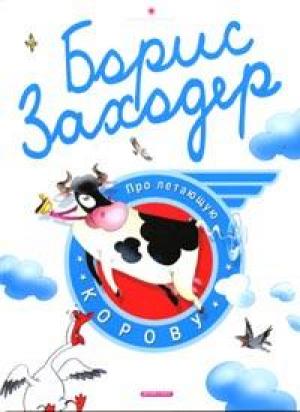 «Мартышкин...»
Дом
«На задней...»
Парте
«Школа для...»
Птенцов
«Мохнатая...»
Азбука
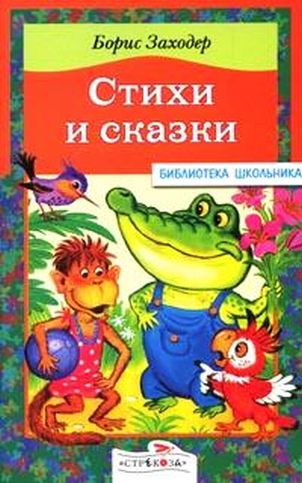 «На горизонтских...»
Островах.
«В моей...»
Вообразилии
«Остров...»
Гдетотам
«Сказки для...»
Людей
«Почему деревья...»
Не ходят
«Винни-Пухи...»
Все-все-все
Конкурс «Узнай произведение»
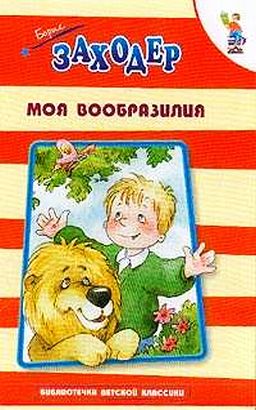 В этой сказкеНет порядка:Что ни слово -
То загадка!
«Кит и кот»
На старой липе во двореБольшое оживление.Повесил кто-то на заре
Такое объявление...
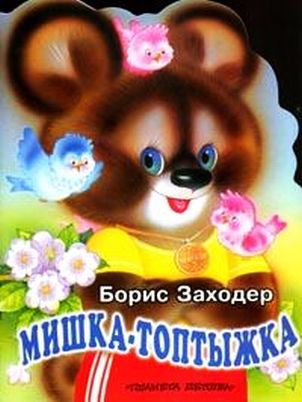 «Птичья школа»
В лесочке, над речкой,Построена дачка.
На дачке живет
Небольшая Собачка.
«Собачкины огорчения»
Конкурс «Узнай произведение»
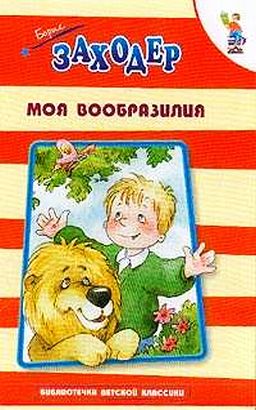 Батюшки!Глобус
Попал под автобус!
Смялся в лепешку
Новехонький глобус! 
То загадка!
«География всмятку»
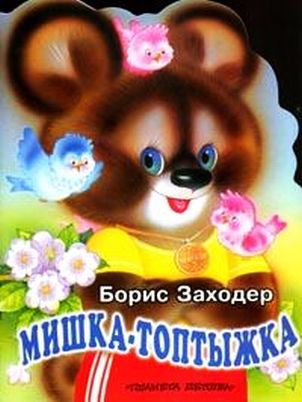 Жил-был Носорог,На других непохожий:
Носорог
С удивительно тонкою кожей.
«Сказка про 
доброго носорога»
Дело было в старину -По старинке и начну:Жил да был
Серый Волк.
«Волчок»
Конкурс «Узнай произведение»
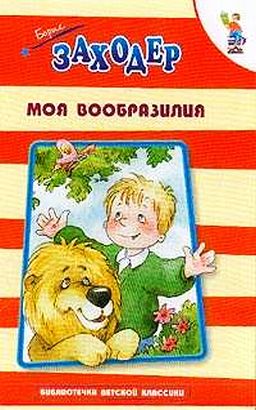 Всем известно:Буква «Я»
В азбуке
Последняя.
И известно ли кому,
Отчего и почему?
«Буква «Я»
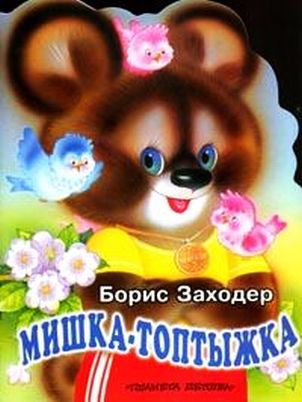 Тот, кто не был в Африке,Пусть не забывает:Иногда и в Африке
Холодно бывает!
«Мартышкин дом»
Конкурс «Подбери рифму»
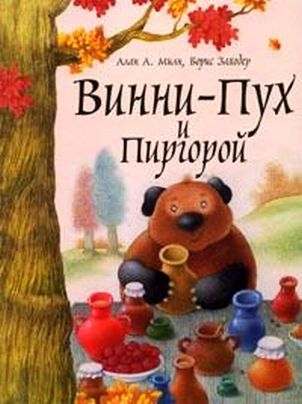 Юные натуралисты
И другие...
специалисты
Все на палубу...
спустились
«Кит и кот»
Еле-еле...
разместились
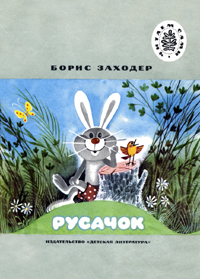 В моей Вообразилии,Болтают с вами запростоНастурции и...
Лилии
Умеют Львы косматые
Скакать верхом на...
палочке,
А мраморные статуи
Сыграют с вами в...
«Моя Вообразилия»
салочки!
Конкурс «Подбери рифму»
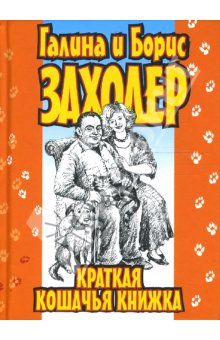 Наши предки, ваши предкиНа одной качались...
ветке,
А теперь нас держат в...
клетке
Хорошо ли это,…
детки?
«Обезьянки»
- Что же ты не лаешь, Лайка?- Да ведь я...
Не пустолайка!
Лайки,
Честно говоря,
Очень редко…
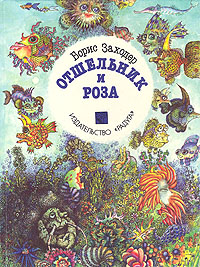 «Лайка»
Лают зря!
Встретились Бяка и Бука.Никто не издал...
ни звука
Никто не подал и знака -
Молчали Бука и..
«Приятная встреча»
Бяка
Конкурс «Подбери рифму»
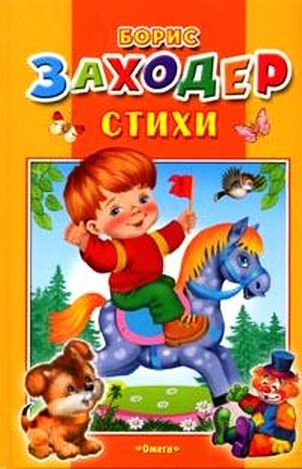 Жил да был один Судак -Удивительный...
чудак
Жил не в море, жил не в речке,
Жил у бабушки на...
печке!
«Чудак Судак)
Мудрейшая птица на свете -...
Сова
Все слышит.
Но очень скупа на...
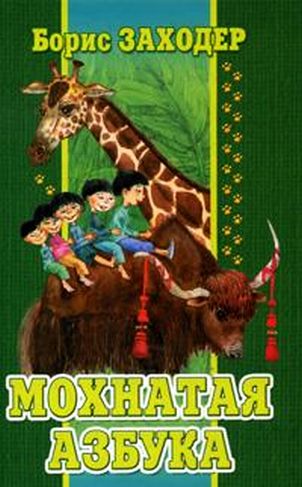 слова
Чем больше услышит –
Тем меньше болтает. 
Ах, этого многим из нас ...
«Сова»
Не хватает!
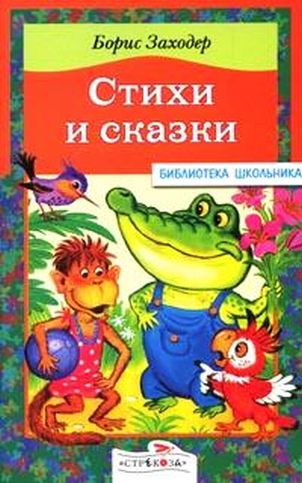 Конкурс «Подбери рифму»
Но вот влетел учитель в..
класс
И суматоха...
улеглась
Сидит смирнее голубей
На ветках молодежь.
Учитель - Старый...
Воробей,
Его не...
проведешь!
«Птичья школа»
Любят все без исключеньяСлавный остров...
Гдетотам
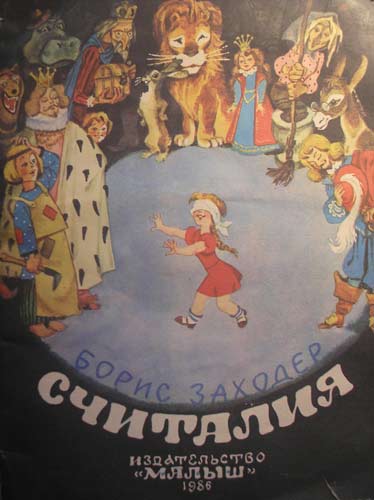 Тут за нами...
приключения
«Песня про остров 
Гдетотам»
Так им ходят по...
пятам
Конкурс «Лучший чтец»
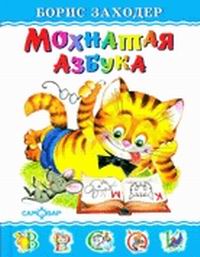 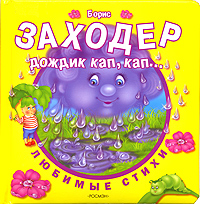 А сейчас небольшой конкурс на лучшего чтеца. Вы должны прочитать наизусть отрывок из понравившегося произведения.
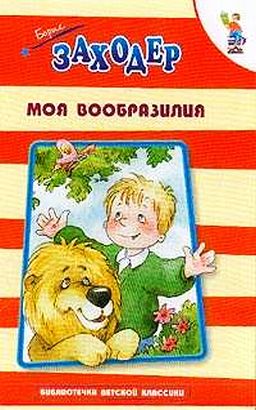 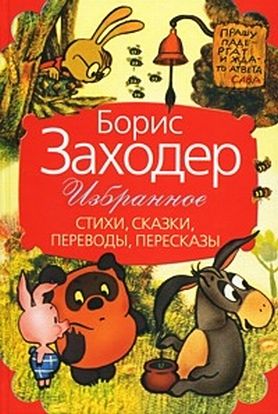 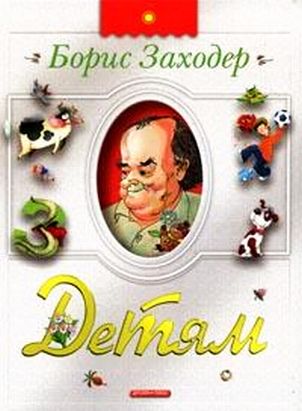 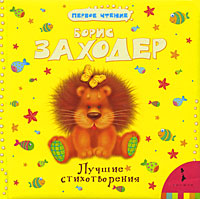 Источники информации
Фотография Заходера  http://im0-tub-ru.yandex.net/i?id=b
733459e9d54ea05b668dc640efd0223-55-144&n=21
Обложки книг:
http://www.internationaltoys.com/pictures/118389_1.jpg
http://www.ircenter.ru/files/products/pics/59065/fullsize/27857.jpg
http://www.gulyanda.kz/tools/images/image.php?source=%D0%90%D0%A1%D0%A2996244.jpg&standart=10&image.jpg 
http://www.bookdk.com/super/300/82/9785955509082.jpg
http://booklya.com.ua/files/books/59244_1.JPG
http://onyx.ru/books/bibdetklass/imagelg/Moya_voobraziliaBDK.jpg
http://booklya.com.ua/files/books/64144_1.jpg
http://www.etvmarket.com/static/m/book/000/030/251_stihi.jpg
http://img2.labirint.ru/books/42290/big.jpg